EZ – App How to…A guide for families
Available for Tuition Exchange and FACHEX families
1
Today’s focus
What you need to know before you begin
Completing the EZ application
What’s next
Tracking my student’s EZ application
Tuition Exchange is the proud host for the FACHEX scholarship system. 
If you are employed at a participating FACHEX school, the EZ application is available
at both FACHEX schools and Tuition Exchange schools.
If you have questions specific to the FACHEX Program, please contact 
your FACHEX Administrator directly.
2
What you need to know before you begin
Does my employer participate?
Does my employer require any additional information?
What are my employer eligibility guidelines?
Tuition Exchange is the proud host for the FACHEX scholarship system. 
If you are employed at a participating FACHEX school, the EZ application is available 
at both FACHEX schools and Tuition Exchange schools. If you have questions specific
to the FACHEX Program, please contact your FACHEX Administrator directly.
3
Does my employer participate in the EZ application process?
Not sure?  Check the application at:  https://telo.tuitionexchange.org/apply.cfm
If your employer is listed – you are eligible to utilize the EZ application process.
If your employer is
not listed – download
the off-line application, complete
the application, and forward it to your
Tuition Exchange Liaison Officer (TELO) or FACHEX Administrator.
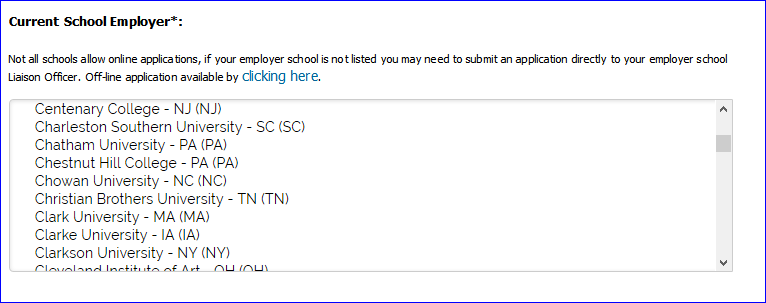 4
Does my employer require any additional information?
You need to ask this question of your TELO or FACHEX. Administrator.  Not sure who to email?  Check the Tuition Exchange website at:
https://telo.tuitionexchange.org/schools.cfm - TE employee click on your employer’s link
https://telo.tuitionexchange.org/fachexschools.cfm - FACHEX employee click on your employer’s link
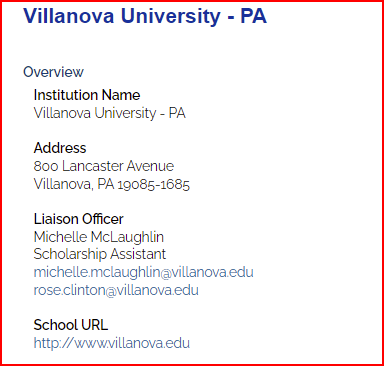 TE Central does not provide the phone number
of our TELO’s or FACHEX Administrators.  
Email is your best communication option!
Additional information may be available on 
the search page.  Please take the time to read the entire
page!
5
What is my employer’s eligibility guideline?
Contact your employer. 
See previous slide for determining your TELO or FACHEX Administrator contact information.
Consider checking your Employee Handbook and search your campus Intranet –   key word search Tuition Exchange, FACHEX, or Tuition Reimbursement.
Many TELO’s or FACHEX Administrators offer Lunch and Learns or evening programs on your school’s Exchange programs.  Be sure to watch your email for information.
Many employers require a certain length of service to be considered eligible.
Tuition Exchange or FACHEX is not a guaranteed employee benefit.
There is no guarantee your student’s application will be selected for Export or Import consideration.  
Your student must be applying for admissions and be admitted before Tuition Exchange or FACHEX funds is considered and potentially extended to your student.
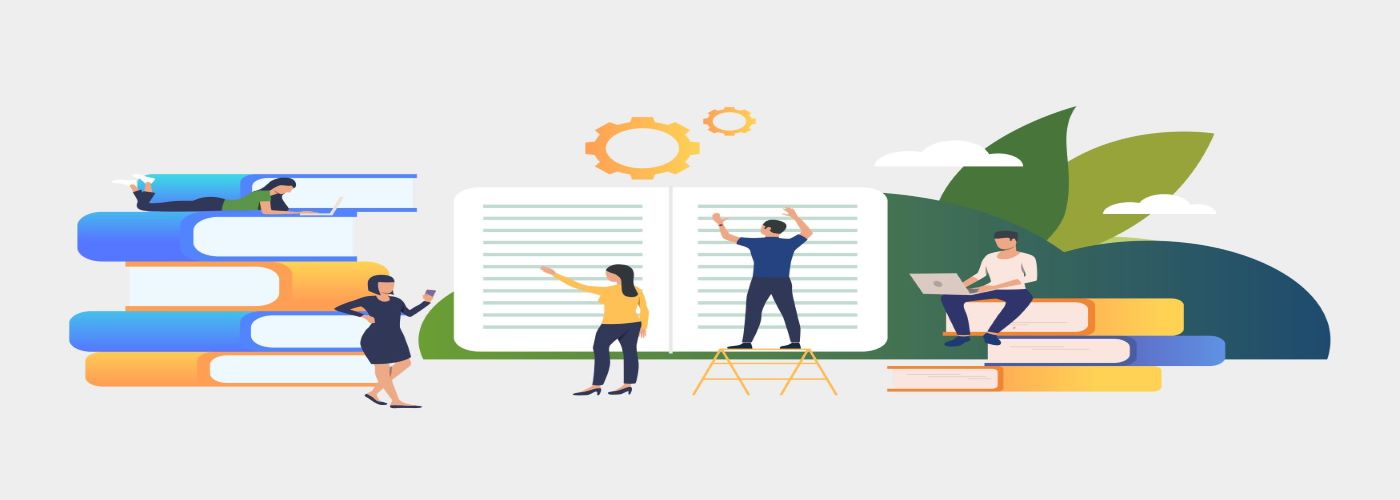 This Photo by Unknown Author is licensed under CC BY
6
Completing the EZ-application
The EZ-application requires employee and applicant information:
Student’s complete email address;
Last 4 digits of the student’s SSN;
Employee’s complete email address;
Employee’s years of employment;
Will the student complete the Free Application for Federal Student Aid?  (www.fafsa.ed.gov); and,
What schools is the student considering:
Students can select a maximum of 10; 
Student must be applying for admission or be admitted for TE/FACHEX consideration.
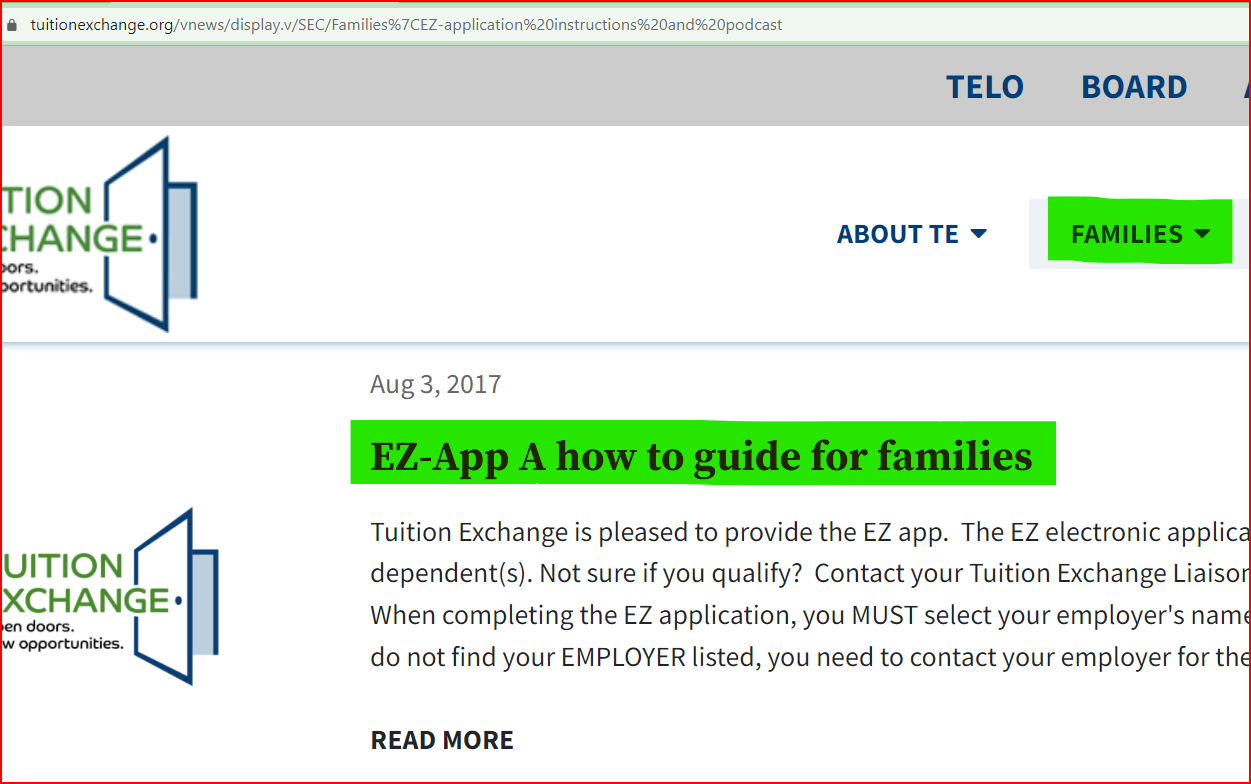 7
FACHEX School Applicants
Use the same application – be sure to select FACHEX schools without the state code for best results
Tuition Exchange is the proud host for the FACHEX scholarship system. 
If you are employed at a participating FACHEX school, the EZ application is available at both FACHEX schools and Tuition Exchange schools. 
If you have questions specific to the FACHEX Program, please contact your FACHEX Administrator directly.
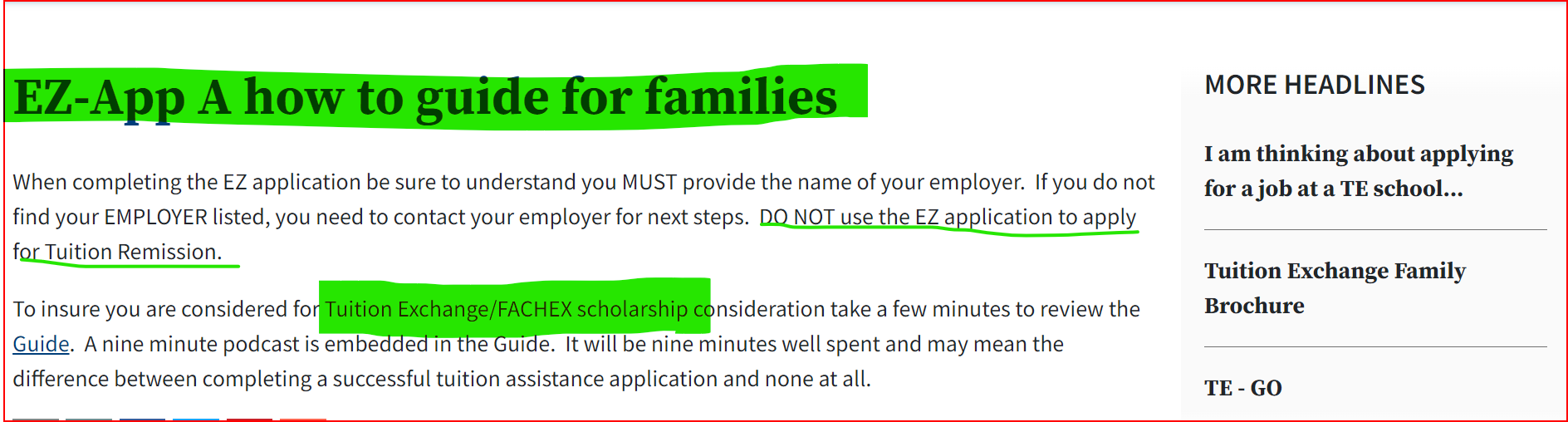 8
Completing the EZ-application podcast
Home page – www.Tuitionexchange.org
Select Families

Click here to start the nine minute podcast
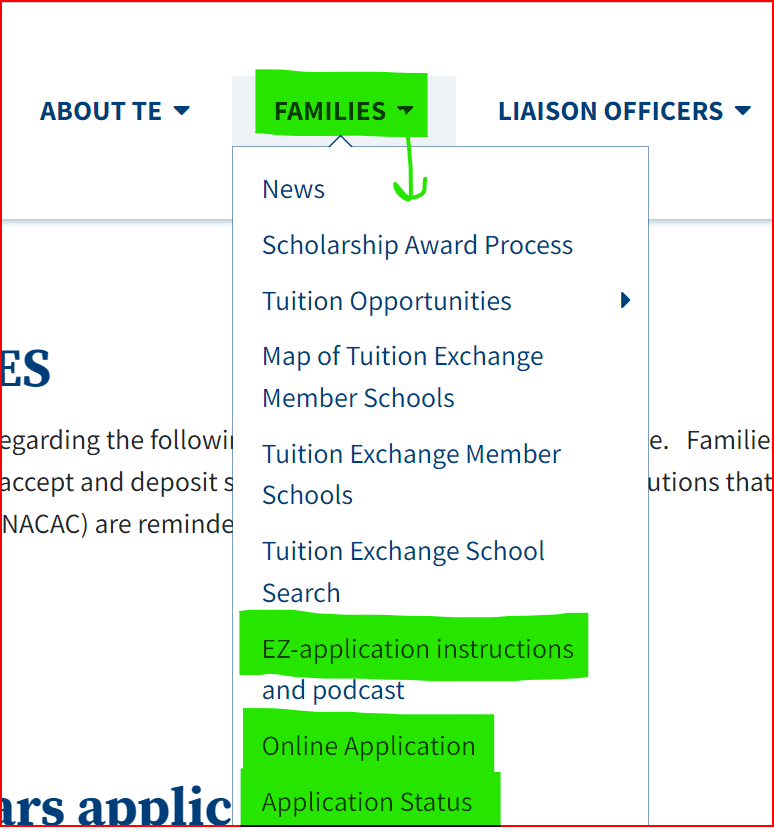 9
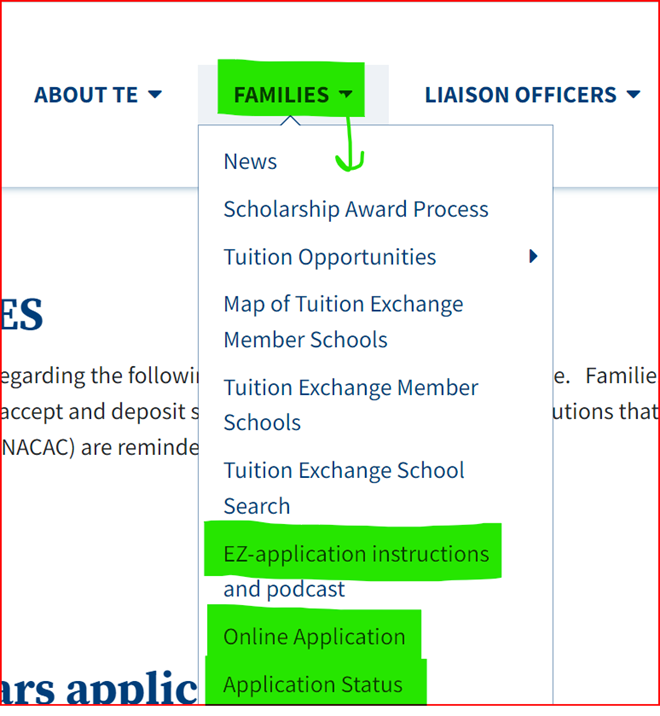 The EZ-application is found at: www.tuitionexchange.org
Select the Families option and click on the carrot to the right of the “s”; 
Select Online application option.
Before jumping into the application – please take three minutes to review the instructions . 
Answers to the most asked questions are detailed on the following slide.
Better yet, take nine minutes to listen to the podcast
10
Frequently Asked Questions
What is the deadline to apply?  Depends – contact the Export school for their deadline to submit TE applications and make sure to ask the Import schools too.
I want to add more schools.  Then you start a new application listing only the NEW schools.
My student is no longer interested in a school listed.  Contact the EXPORT TELO asking the school be withdrawn.
What is the status of my dependent’s application?  Check the Application Status option online inside the Families Section of the Tuition Exchange website.
I am considering leaving my current position. What happens to the TE scholarship? When you leave your job, you are no longer an eligible employee.  The scholarship will be determined at the end of the current semester or most recently completed semester if you leave during a period of  non-enrollment.
My dependent plans to attend summer school.  Typically, schools do not provide institutional funding, i.e., TE scholarships for the summer.  If summer school is allowed, it counts as a full semester.
Both parents work at different colleges. We plan to submit double the TE scholarship applications to improve the chance of receiving a TE scholarship.  PLEASE DO NOT do this.  Double the applications from various employers does more harm than good.  Pick one parent and stick with that parent.
Why doesn’t the TE search option include majors?  Turn the search around – what schools offer my major? Then check out the TE school lists.  Is the school a member?
Check out the Frequently Asked Questions found inside the Families NEWS section
11
Final step
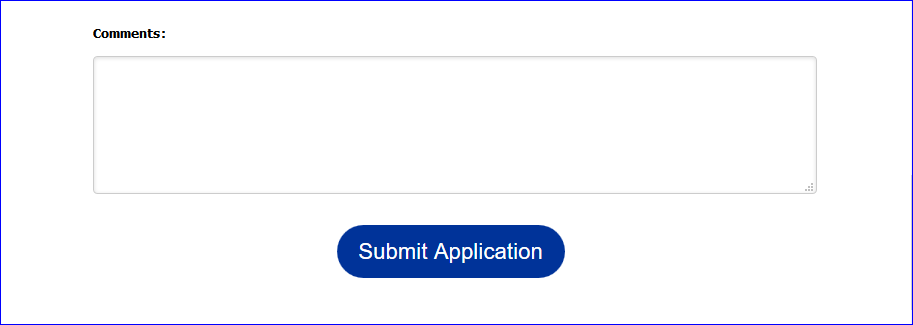 Don’t forget to click SUBMIT!
The information in this section is shared with your TELO/FACHEX Administrator and all schools selected
12
What’s next
Once the EZ application is submitted, the screen details the names of the schools the application is to be submitted.
REVIEW the list confirming that your application includes each school your student is interested in attending.
The next step is for your employer to certify your EZ application.
Approved means your student applications are shared with the school(s) your student selected as a potential IMPORT school.
Deny means the employee does not meet your Employers’ eligibility guidelines.
Emails are sent to both the student and employee if the EZ application is approved for potential export.
If you discover errors, contact your TE liaison officer – TE Central is unable to help you.
In the case of denial – only the Employee receives an email
Questions about why denied?  Contact your employer.  TE Central has no knowledge of why.
13
As your student’s TE or FACHEX application moves through the system, emails generate updating both the student and the employee of action taken.
The system does not generate emails unless action occurs.
If you have questions about the EXPORT process – contact your employer.
If you have questions about the IMPORT process – contact the Admissions Office or TELO/FACHEX administrator at the IMPORT school.
TE Central is unable to provide you any information about your student’s application.
14
Tracking my student’s EZ application
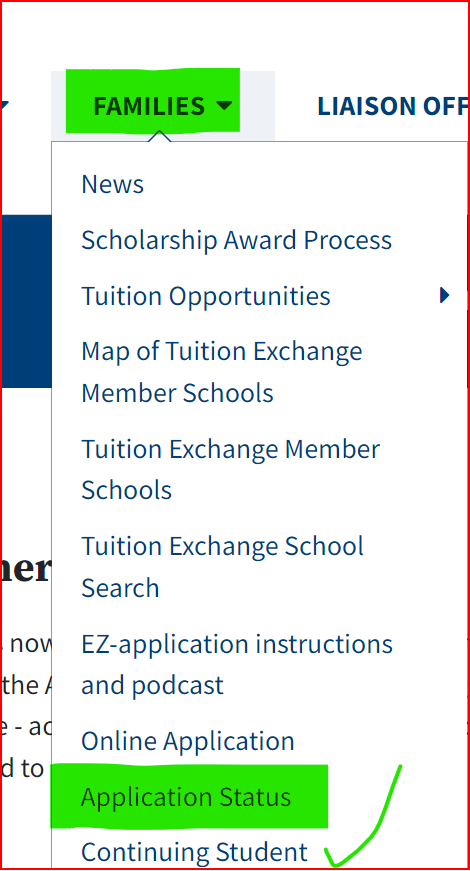 To track the EZ application is to use the Application Status option.
Be sure to record EXACTLY what TE ID  you assigned, the student’s birthday entered, and the student EMAIL supplied. All three must match perfectly to access the account. 
Don’t remember, contact your TE Liaison Officer where the eligible employee works.  DO not call TE Central. Due to the nature of the information, TE Central cannot assist.
Continuing Student renewals can be tracked inside the Continuing Student option. 
DO NOT complete a new TE application unless
1. The student is planning to transfer, or
2. The eligible employee has a new TE employer
15
Use the student id information entered on the student’s application to access your EZ app account.
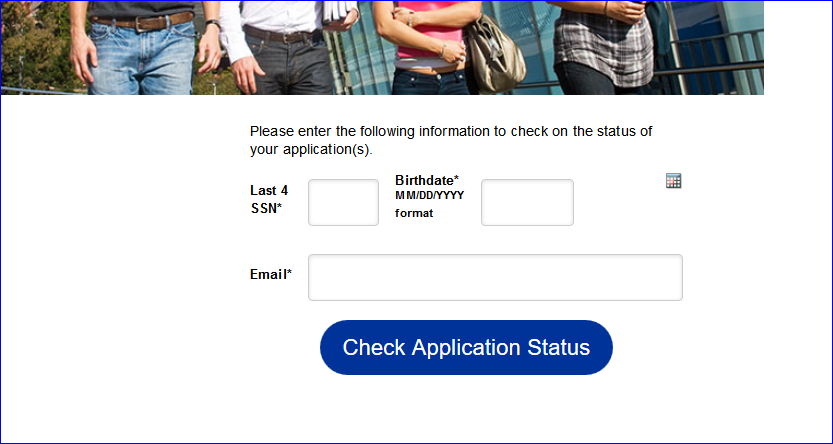 Should questions arise, contact the correct TELO or FACHEX Administrator.  
The link for administrator’s contact information is:
https://telo.tuitionexchange.org/schools.cfm  - TE employee click on your employer’s link;
https://telo.tuitionexchange.org/fachexschools.cfm  - FACHEX employee click on your employer’s link.
16
Below is an example of what you might see inside your student’s 
EZ App status.
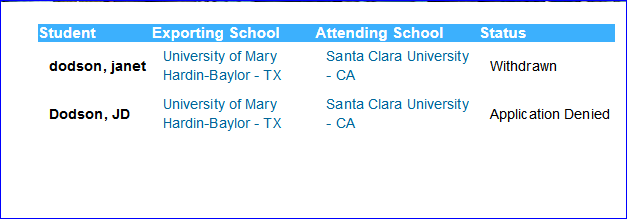 HINT!  Both the EXPORT and ATTENDING school names are hyperlinks.
By clicking on the link, you are directed to the TE Overview page.
17
Tuition Exchange is the proud host for the FACHEX scholarship system. If you are employed at a participating FACHEX school, the EZ application is available at both FACHEX schools and Tuition Exchange schools. If you have questions specific to the FACHEX Program, please contact your FACHEX Administrator directly.
We hope you found the information shared valuable.
Again, if questions arise, contact your Tuition Exchange 
Liaison Officer or FACHEX Administrator.
18